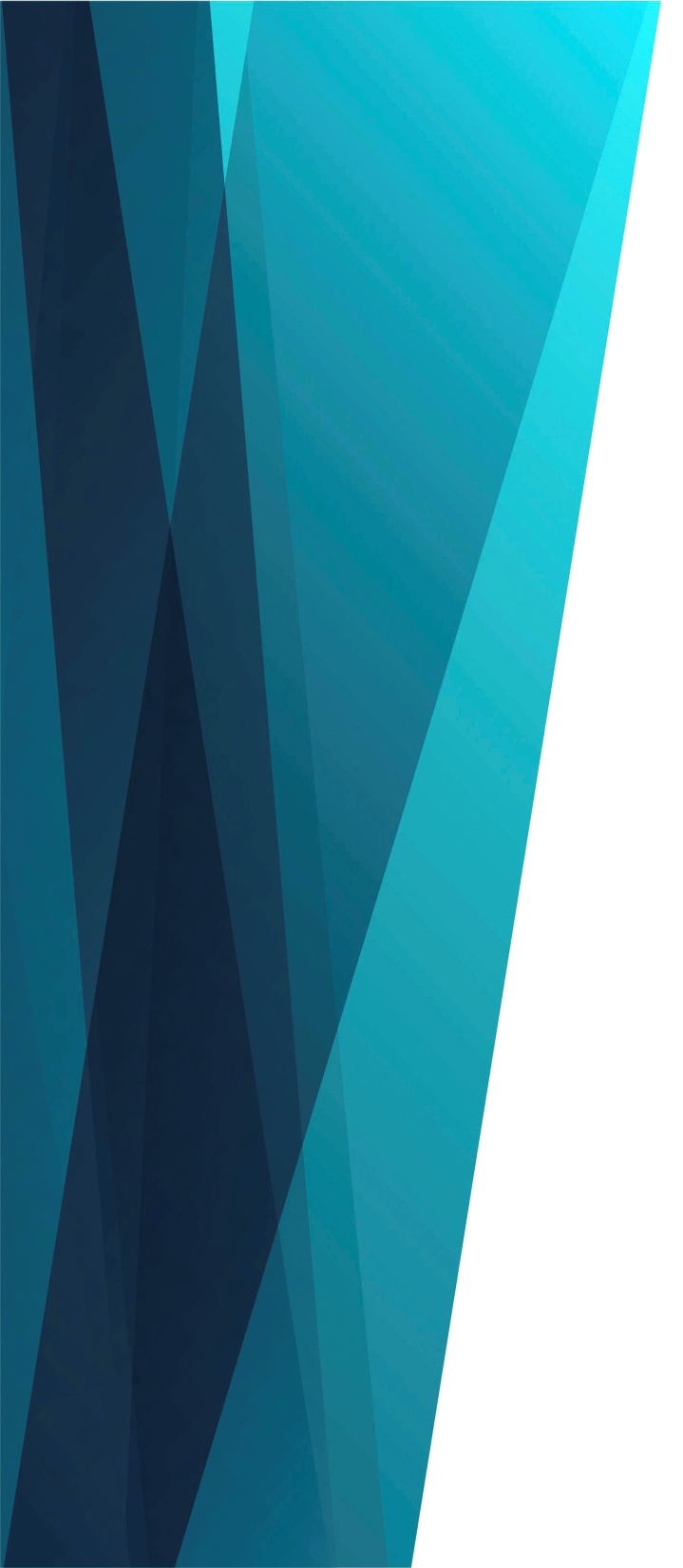 Большая звезда 
на небе взошла
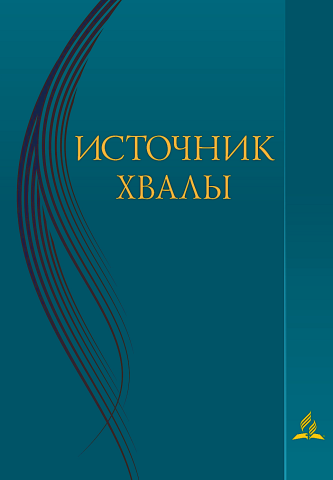 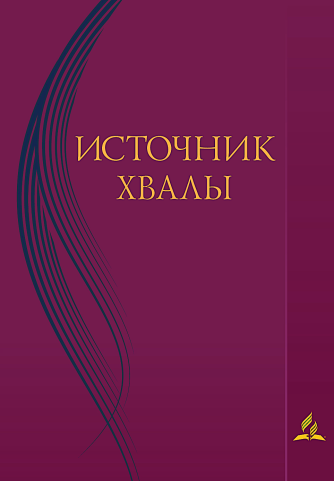 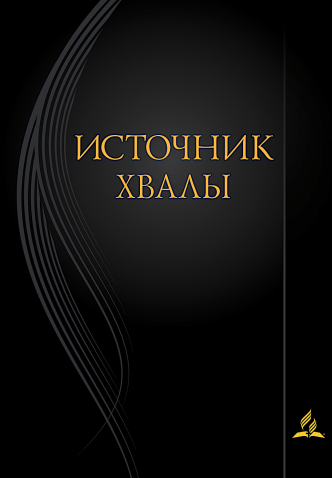 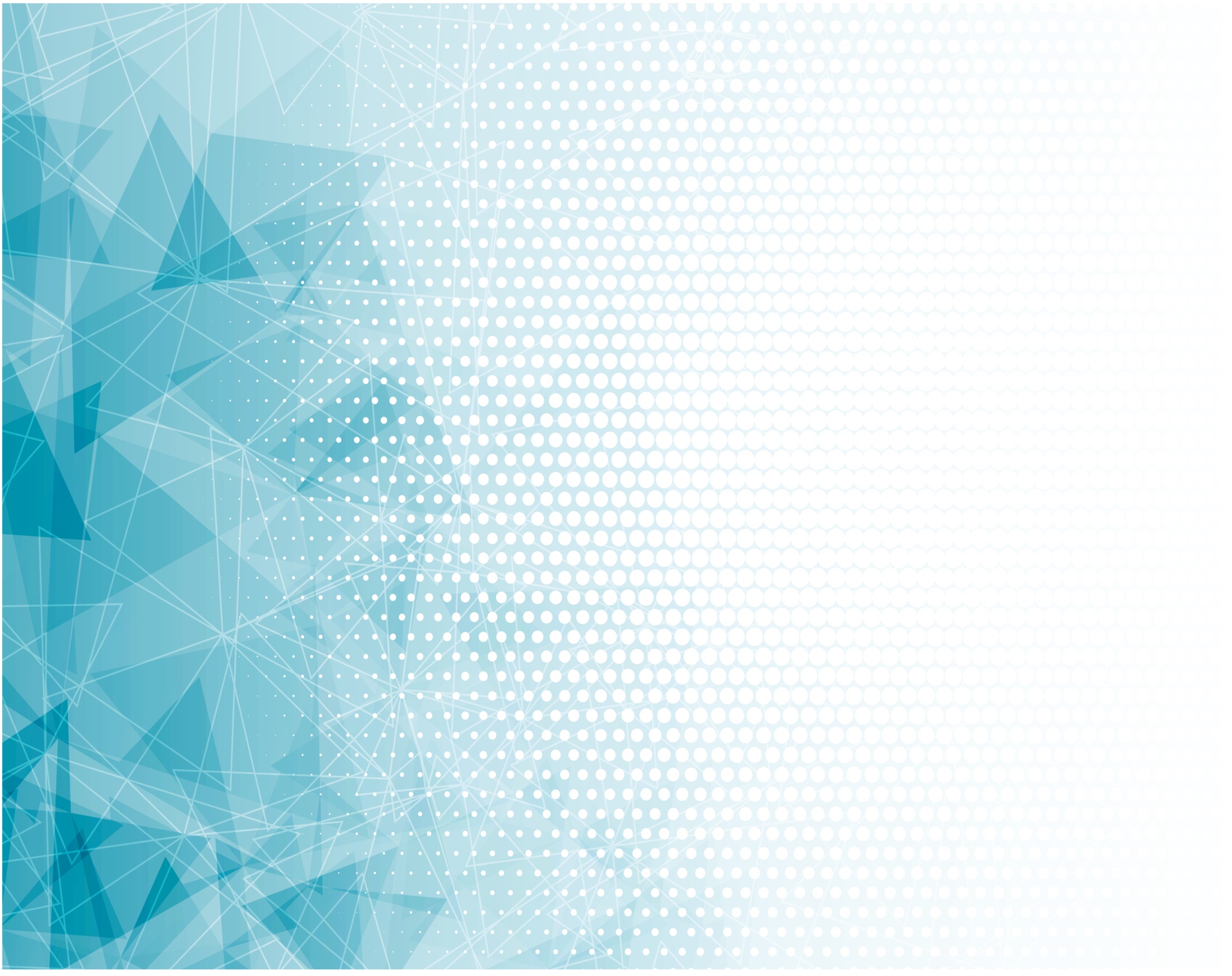 Большая звезда 
На небе взошла
И радостный свет 
Во тьму пролила;
Она мудрецов 
С Востока вела
И к яслям их
В Вифлеем привела.
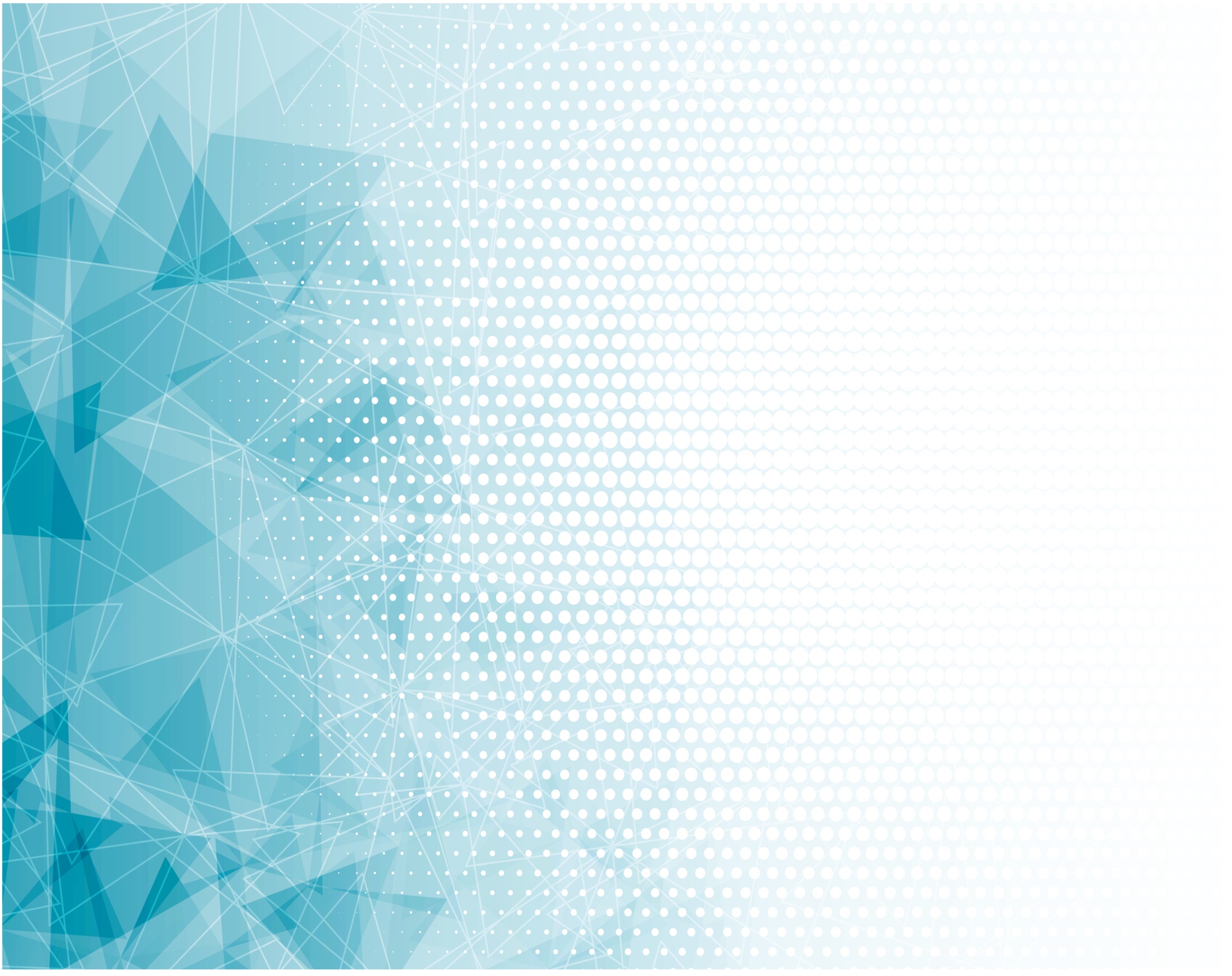 Припев:

На небесах
Горит звезда,
Для всех она 
Там зажжена.
Ведёт тебя, ведёт меня
В греховной тьме
Звезда Христа.
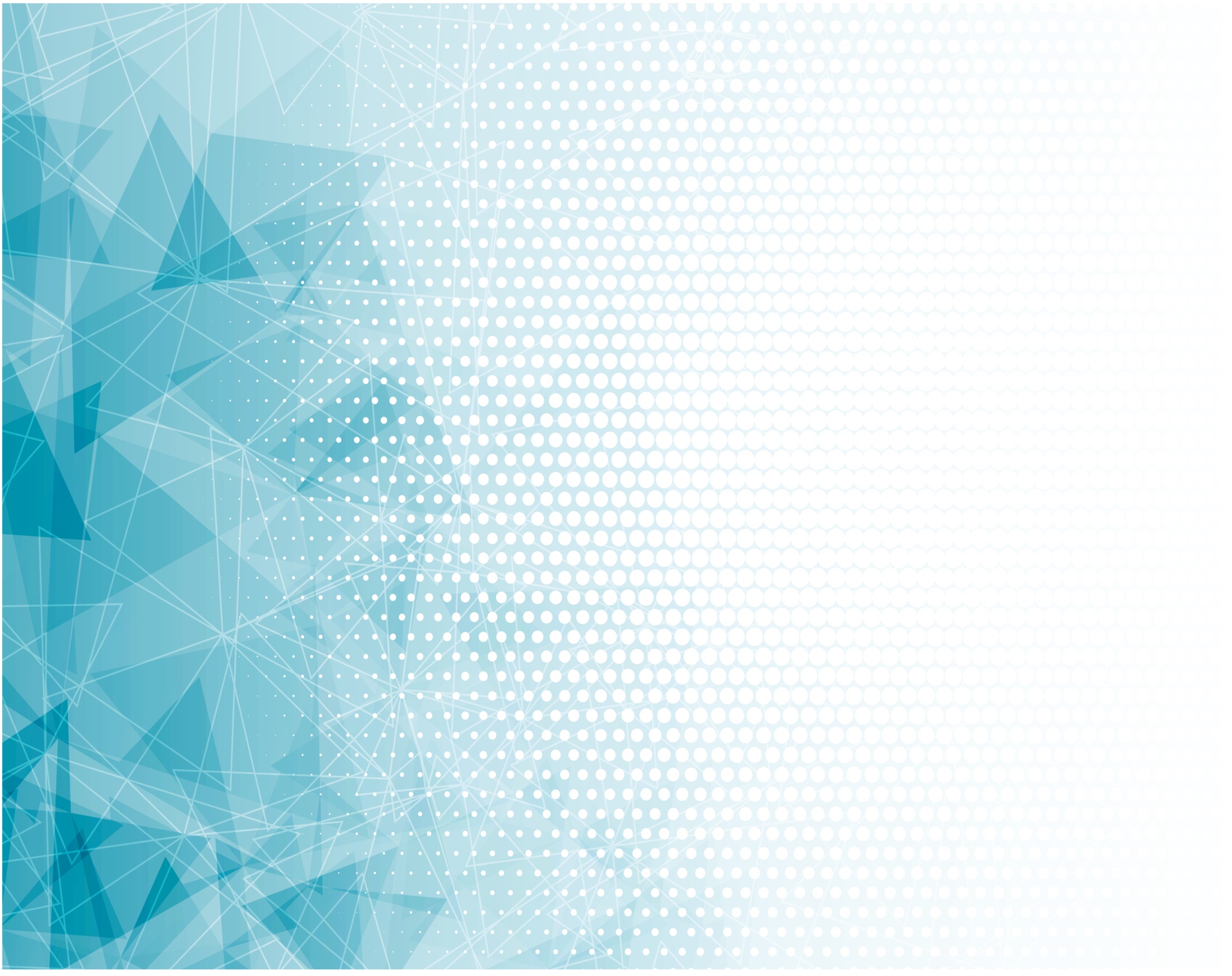 Поверили мудрецы
В ту звезду –
Она приведёт 
Их ко Христу,
Она им видна издалека,
Христос – их 
Светлая звезда.
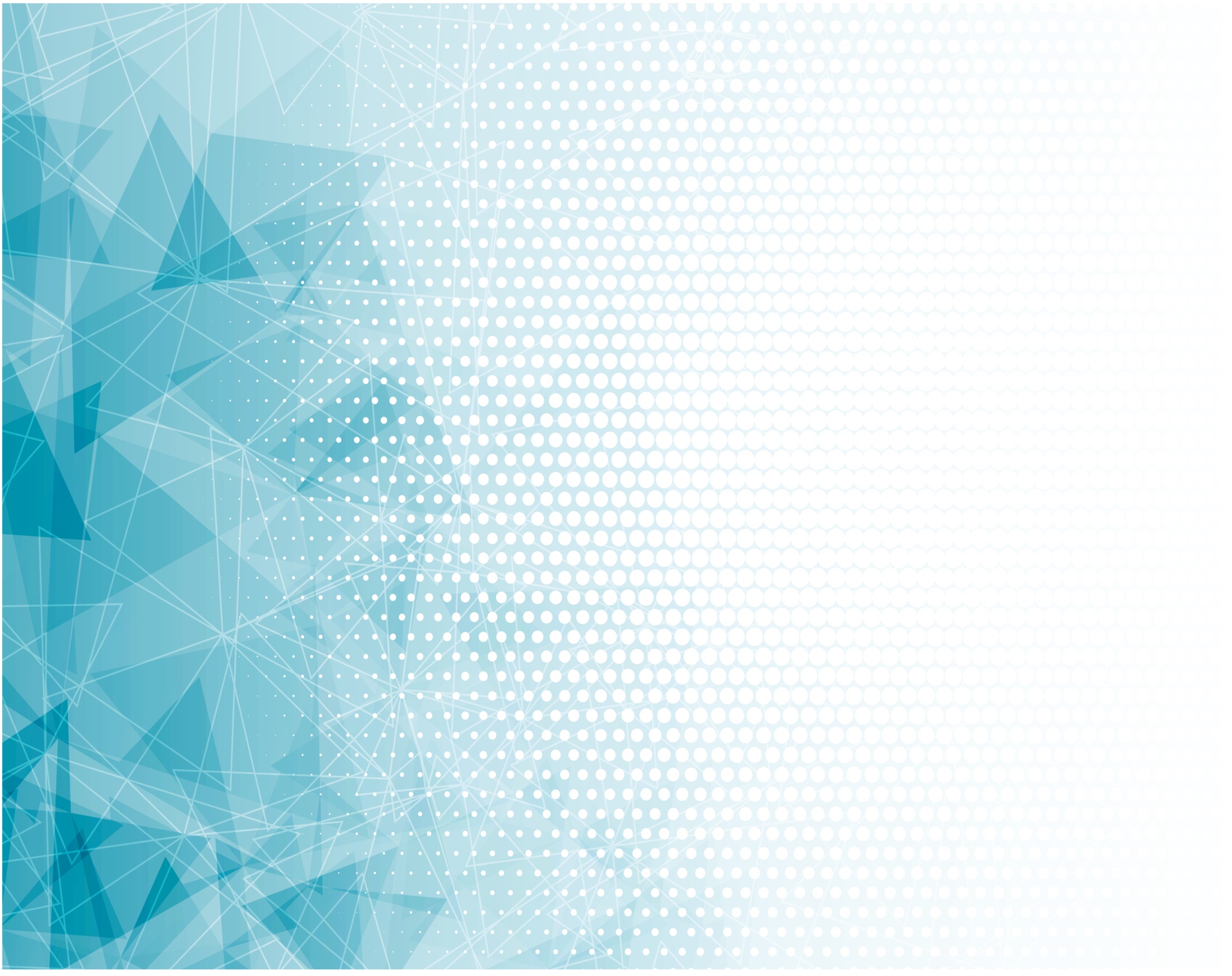 Припев:

На небесах
Горит звезда,
Для всех она 
Там зажжена.
Ведёт тебя, ведёт меня
В греховной тьме
Звезда Христа.
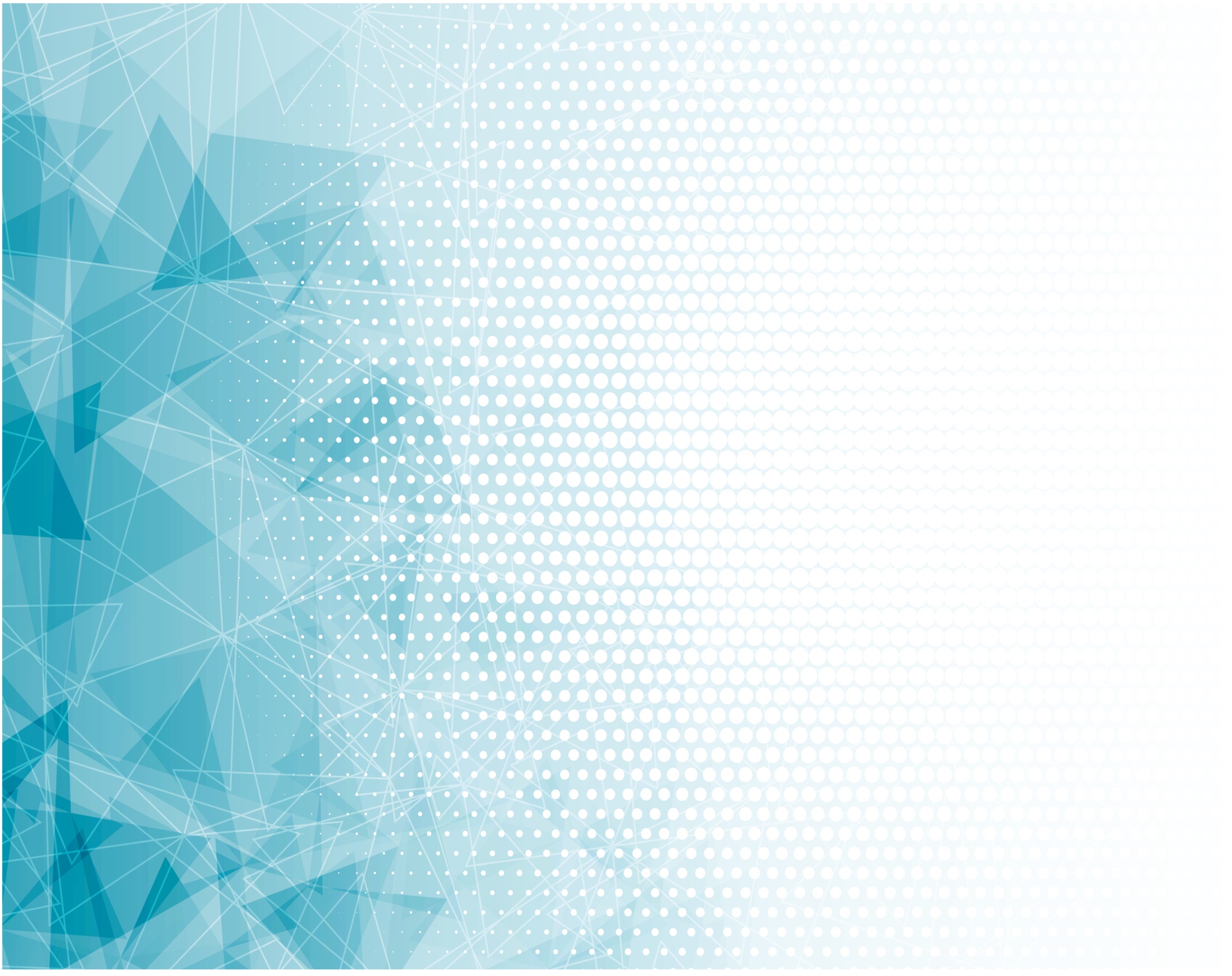 Пойдём за звездой,
Как шли мудрецы,
Нас в чудный тот свет,
Господь, веди;
Веди нас из тьмы 
Прямым путём
В Твой вечный свет,
В Отцовский дом.
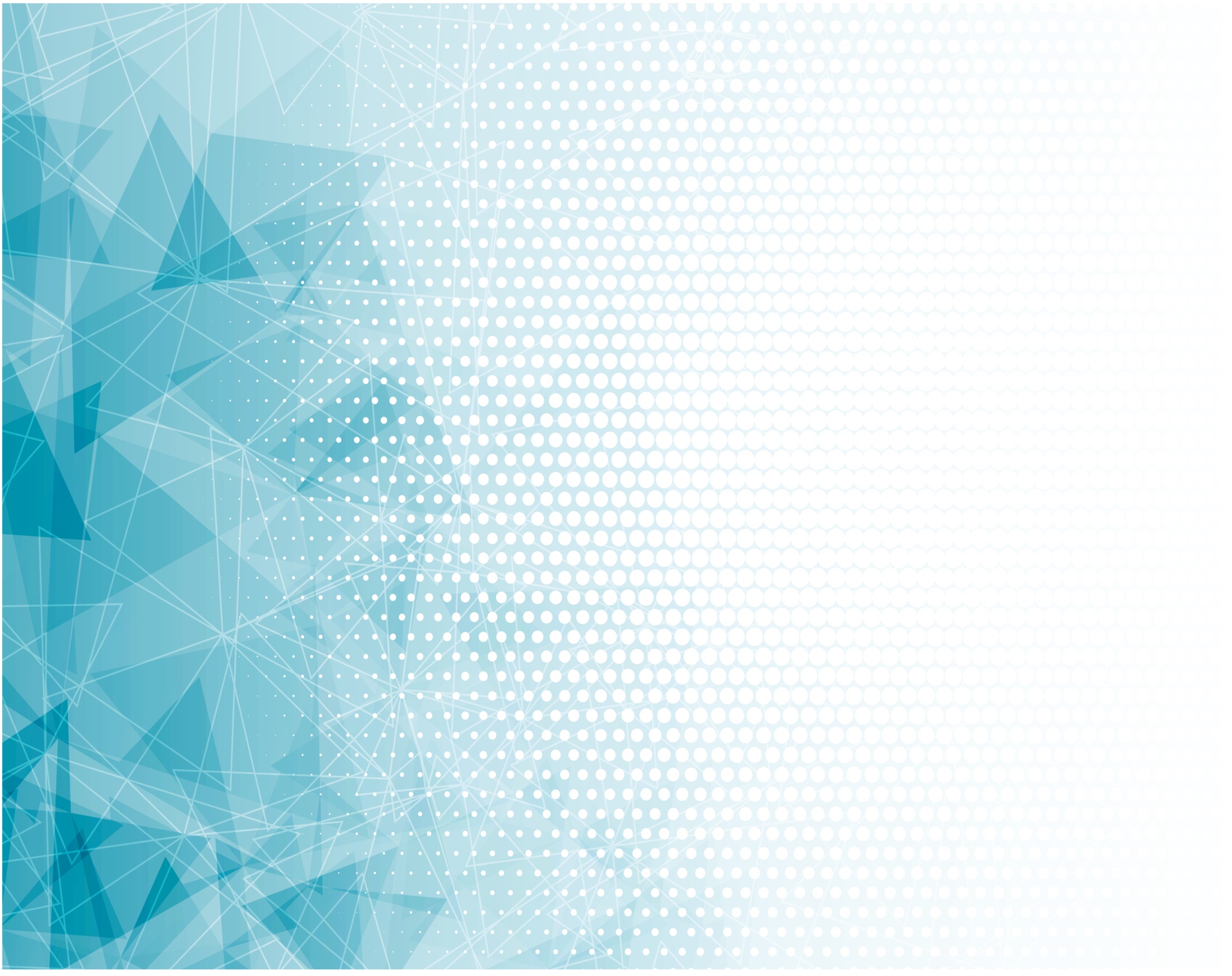 Припев:

На небесах
Горит звезда,
Для всех она 
Там зажжена.
Ведёт тебя, ведёт меня
В греховной тьме
Звезда Христа.